Impacts of Climate Change on Women’s Health across their Lifecycle
Bruce Bekkar, M.D.
Rupa Basu, Ph.D., M.P.H., California E.P.A./O.E.H.H.A.
Nathaniel DeNicola, M.D., George Washington School of Medicine
Susan Pacheco, M.D., F.A.A.P., University of Texas
Lise Van Susteren, M.D.
Ana Lutz, B.A.
Mel Hovell, Ph.D., M.P.H., Graduate School of Public Health, San Diego State University
Presenter Disclosures
Bruce Bekkar, M.D.
(1)	The following personal financial relationships with commercial interests relevant to this presentation existed during the past 12 months:
Nothing to Disclose
“Climate Change is a medical emergency.”
-Professor Hugh Montgomery, Co-Chair, Lancet Commission on Health and Climate Change
Health risks from Climate Change:At-risk Populations
Children, elderly, chronically ill/unwell, mental illness, socially isolated, uninsured..
W.H.O. Gender, Climate Change and Health, 2014: heat waves, natural disasters
U.S.G.C.R.P., “The Impacts of Climate Change on Human Health,” 2016
Third National Climate Assessment 2014; JAMA 2014, Public Health Institute 2015
How does climate change currently impact the health of women?
Impacts studied: heat, air pollution, infectious disease
Population: domestic U.S.
Mental health effects
Cumulative impacts: 0-18, pregnancy, midlife/workforce, elderly/menopausal
Materials and Methods
Searches: PubMed, human studies, peer-reviewed, 2007 or newer, U.S. domestic population
Gender data required
Article types: reviews, meta-analyses, epidemiologic studies, case-crossover design
Exclusions: disaster effects
[Speaker Notes: Case-cross b/c it can detect acute effects from short-term exposures]
HEAT
Mortality
Geographic vulnerability, seasonal variability, event intensity/duration
Reduced cold weather deaths
Adaptation measures
Confounders
[Speaker Notes: Statistics plagued by variable defnitions of heat, underreporting, study designs..]
Air Pollution
Geographic and economic vulnerabilities, dispersal effects
Specific pollutants: ozone, PM, pollens
Mechanisms of action
[Speaker Notes: Ozone: resp tract irritant; increases with temp; PM: nat’l sources and FF burning; CRP
Chldren: faster RR, more exposure; asthmatics
Elderly: more CVD, resp disease, reduced resilience]
Infectious Disease
Rainfall-associated GI, drought-associated fungal infection 
Vector-borne illnesses: WNV, Zika
Geographic vulnerability: midwest, southwest
[Speaker Notes: Rainfall: warmth/atmosph water/heavier rains/standing water; 12-19 million cases annually, underreported
Vector: multifactorial, one factor, mosquito effects; Zika, WNV
Houston: 2 1/500, 1 1/1000 May 2015-16]
Girls, birth - 18
Psychological vulnerability: more at risk for mental health effects and persistence; dependence on primary caregiver 
Physiologic vulnerability: heat and thermo- regulatory immaturity/exposures; air pollution and lung physiology; ID and GI illnesses
[Speaker Notes: General effects of this age group]
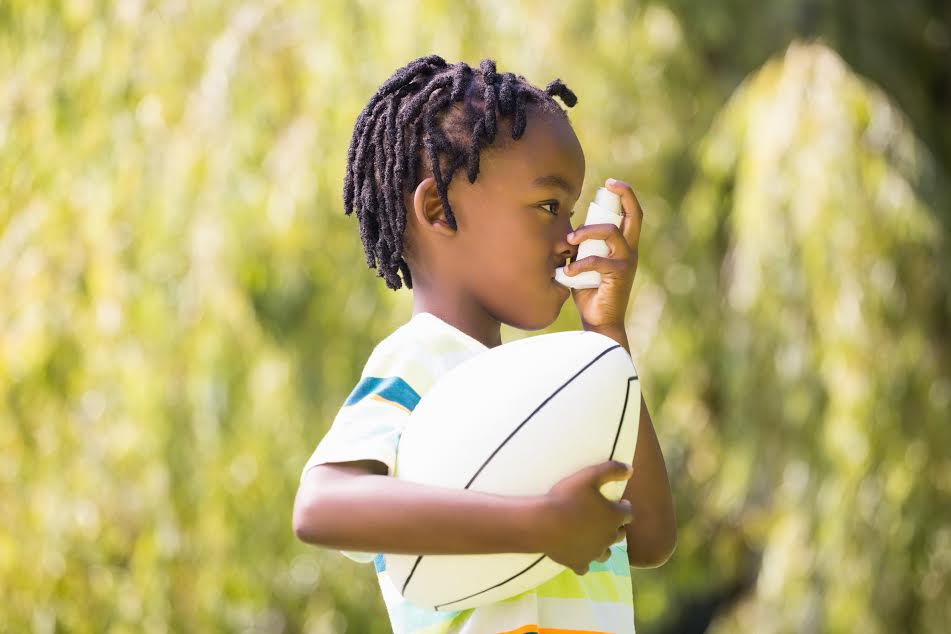 Pediatric asthma associated with climate change impacts
Air pollution: greater risk for adolescent girls
Heat: equal risk for girls and boys
Crimmins, et al, The Impacts of Climate Change on Human Health in the United States: A Scientific Assessment, U.S. Global Change Research Program, Washington, D.C. 2016- U.S., 2001-10
Delﬁno et al, The relationship of respiratory and cardiovascular hospital admissions to the southern California wildﬁres of 2003. OccupEnvironMed, 2009;66(3)- elevated PM2.5 during/after fires
Soneja S et al, Exposure Extreme Heat Hospitalization Asthma Maryland, Env Health 2016 15:57, extreme heat, 23% higher risk 
O’Lenick, et al, Evaluation of individual and area-level factors as modifiers of the association between warm-season temperature and pediatric asthma morbidity in Atlanta, GA, Env Resrch 2017, maximum temperatures, 20 years, ED visits
[Speaker Notes: Asthma: most common peds chronic illness
Heat: both time-strat studies. Looked at extreme heat]
Heat and increased morbidity and mortality: no gender difference
Three papers:  time-series case-crossover, increased mean apparent temperature in California during the warm season
Green, Basu et al, The effect of temperature on hospital admissions in nine California counties, International Journal of Public Health, 2010, 55(2)- pneumonia 0-5 years, dehydration and GI 5-18 years
Basu et al, A multi-county analysis identifying the populations vulnerable to mortality associated with high ambient temperature in California. American Journal of Epidemiology 2008, 168(6), 4.2% higher mortality 0-5, highest in black infants
Basu et al, A case-crossover study of temperature and infant mortality in California. Paediatric and Perinatal Epidemiology 2015; 29(5), 4.4% higher mortality 0-1 years, black infants, 2/3 in neonates
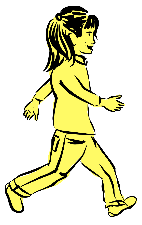 [Speaker Notes: Mean apparent temp includes humidity
3) ?in utero effect
Note similar impacts for 2,3; 3 focused on infants.  Race may be indicative of SES]
Exertional heat-related injuries:gender effect or?
Nelson et al, Exertional heat-related injuries treated in emergency departments in the U.S., 1997-2006. Am J Prev Med.  2011 Jan;40(1)- rising incidence especially boys 19 years old and younger
[Speaker Notes: ?gender vs testosterone effect]
Competing gender effects in papers on rainfall-associated GI:
Time-series, untreated or surface-water, warm season: 
Uejio, Patz et al, Drinking water systems, hydrology, and childhood gastrointestinal illness in central and northern Wisconsin, AmJPublicHealth, 2014; 104(4), 1.4/2.4, boys “slightly more”, 0-2 years, “visits,” low SES
Gleason et al, Effect of drinking water source on associations between gastrointestinal infections and heavy rainfall in New Jersey, PLOS One, 2017, 1.4, higher in girls, low SES, hospitalizations
[Speaker Notes: Wisconsin and N jersey; both found lower SES a risk]
Other infectious diseases: Coccidiomycosis and WNV
Greater risk in girls: Centers for Disease Control and Prevention (CDC). Increase in reported coccidioidomycosis: United States,1998 - 2011. Morbidity Mortality Weekly Report, 2013; 62(12)- cases rose 8-fold, more common girls 5-19 in southwest
Greater risk in boys: Lindsey et al, West Nile Virus in Children, United States, 1999-2007, Pediatrics 2009, 123(6); Gaensbauer et al, Neuroinvasive Arboviral Disease in the United States: 2003-2012, Pediatrics 2014, 134(3), 60% of cases in boys, mean age 12-14
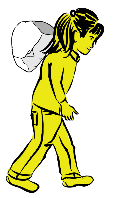 Pregnant women-and their babies
Psychological vulnerability: traumatic events and “gradual climate impacts” pose more mental health risk during pregnancy and postpartum; stress on pregnancy outcome; caregiver role
Physiological vulnerability: mothers: relatively suppressed immune system, high-volume/ high output cardiovascular state, pregnancy-specific medical conditions
[Speaker Notes: 2014 Nat’l Climate Assessment: adverse pregnancy outcomes from “severe stress”
5x more likely to die from viral infections
PIH, accreta/previa/abruption: sudden hemorrhage; PE/VTE due to stasis]
Climate impacts: Preterm birth
[Speaker Notes: Preterm birth and NND, long-term sequelae
Studies of heat: threshold temp, warm season, closer to term; DM, PIH may increase the risk, certain racial/ethnic groups;
Air pollution: third trimester, urban areas (concentrated exposures)
Mechanisms unknown]
Additional causes of Pre-term births
Mendola et al, Air pollution exposure and preeclampsia among U.S. women with and without asthma, Environmental Research, Volume 148, 2016- air pollutants and higher risk PIH asthmatics/non-asthmatics
National Science Foundation, “Extreme downpours could increase 400 percent across parts of U.S.,” December 5, 2016- severe GI after floods
[Speaker Notes: PIH and infections may necessitate early delivery for either fetus or the mother, or both
Previously mentioned susceptiblity to viral infections and worse outcomes]
Climate Impacts: Low birth weight
[Speaker Notes: Also tied to heat, air pollution
Temps were defined as relative to each site; Cold also associated offset some heat
A.P: type of pollutant, measuring technique, timing varied results; race/SES important too
Yang: dispersal shows area at risk: sheer number of pregnacies exposed, higher SES not protective]
Climate impacts: Stillbirth, Infant death
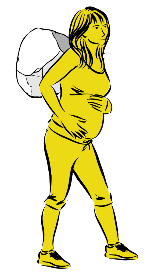 [Speaker Notes: Again, heat and AP implicated in both SB and Infant death- the most devastating of outcomes
Basu x2 : mean apparent temps, not extremes tied to SB and NND; preterm is risk for both- which CC may be increasing
2,3,4: Ozone whole-pregnancy
2: asthmatic women and PM, CO; 8000 SBs a year!
3: CA study CO no, but PM2.5 yes
4:SIDS and resp related deaths PM10 and Ozone, not PM2.5, CO; poss prenatal exposure
NND studies, ?pregnancy related]
Pregnancy and climate-related infectious disease
Low risk infections: 
Smith et al, West Nile virus: Should pediatricians care? Journal of Infection 2014, 69 
Buekens et al, Mother-to-child transmission of Chagas' disease in North America: why don't we do more? Matern Child Health J. 2008 May;12(3) 
Bercovitch et al, Coccidioidomycosis during pregnancy: a review and recommendations for management, Clin Infect Dis. 2011 Aug;53(4)
Zika
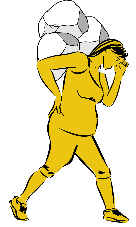 Van der Linden et al, Description of 13 Infants Born During October 2015- January 2016 With Congenital Zika Virus Infection Without Microcephaly at Birth- Brazil, CDC Weekly, 12/2/2016
[Speaker Notes: Elevated temps expand range, decrease incubation period of pathogen, increase feeding(biting) rate
CDC, 2016: 1297 cases, 10% confirmed, 15% if first trimester; none were domestically acquired
Vanderlinden paper puts upward pressure on those numbers, as the full range of infection sequela are known
Two big questions: when will the first US case of Zika occur, and how many will follow (economic factors)?  More importantly, what’s next?]
Workforce/midlife women
Psychological vulnerability: Depression and PTSD twice as common; more susceptible to disasters: displacement, social disruption, victimization x2.  Effects of droughts, floods, heat waves; eco-anxiety.
[Speaker Notes: Loss of place, precious belongings
Emerging lit on effects of non-disasters: aggravation or new mental health probs]
Air pollution and two leading causes of death
Lung cancer: Puett et al, Particulate matter air pollution exposure, distance to road, and incident lung cancer in the nurses' health study cohort. Env Health Perspect. 2014- 6 years increased PM, never smoked or quit for 10 years or more
Heart disease: Ostro et al, Chronic PM2.5 Exposure and inflammation: determining sensitive subgroups in mid-life women. Environmental Research, 2014- SWAN cohort analysis, 25% increased CRP; DM, Htn, postmenopausal
[Speaker Notes: NHS cohort: over 120,000 nurses; PM 2.5 and PM10
SWAN: diverse cohort of nearly 2000 women across US; CRP linked to CVD and death in over 30 studies of healthy men and women]
Three papers show greater risk for mid-life women
Reid et al, Differential respiratory health effects from the 2008 northern California wildfires: A spatiotemporal approach, Environmental Research, 2016, (150)- PM2.5 on asthma, hypertension
Centers for Disease Control and Prevention (CDC). Increase in reported coccidioidomycosis: United States,1998 - 2011. Morbidity Mortality Weekly Report, 2013, 62(12)- women 8.4% higher rate overall
Upperman et al, Exposure to Extreme Heat Events Is Associated with Increased Hay Fever Prevalence among Nationally Representative Sample of US Adults 1997-2013, JnlAllClinImmPracMarch, 2017- extreme heat led to 30% higher chance of hayfever in women
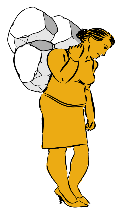 [Speaker Notes: Widely disparate effects: Air pollution, fungal infections, heat and hayfever
PM2.5 worse from fires than ordinary PM2.5]
Heat-related illness and heat intolerance: greater risk for women
Gubernot et al, The Epidemiology of Occupational Heat Related Morbidity and Mortality in the United States, Int Jnl Biometeorology 2014 58(8)- case study Illinois of women doing relief work, 3x greater risk of HRI
Kazman et al, Women and exertional heat illness: identification of gender specific risk factors. US Army Med Dep J. 2015 Apr-Jun- Maryland study military recruits, 3.7x greater EHI, VO2 max
[Speaker Notes: VO2 max is aerobic power, not gender related]
Morbidity due to heat and air pollution : no gender effects
Heat related:
Coarse PM:
Kingsley SL et al, Current and Projected Heat-Related Morbidity and Mortality in Rhode Island, Environmental Health Perspectives, 2015 Aug 7; 124(4)- interval increase in maximum temperature and ER visits (renal): 24% 
Green, Basu et al, The effect of temperature on hospital admissions in nine California counties. International Journal of Public Health, 2010, 55(2) – mean apparent temp, pneum/DM/dehydration; 4x higher for heat stroke
Malig et al; Coarse Particles and Respiratory Emergency Department Visits in California, American Journal of Epidemiology 2013, 178(1)- 35 CA counties, 3.3% increase in asthma visits; COPD
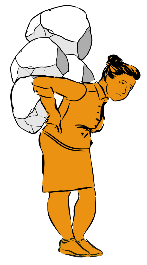 [Speaker Notes: Epi study	
Case cross
Case- cross, 2 day lag (acute effect); some assoc with COPD]
Some types of morbidity in men may be exposure-related
Fakheri RJ, Goldfarb DS. Association of nephrolithiasis prevalence rates with ambient temperature in the United States: a re-analysis. Kidney Int. 2009 Oct;76(7) – 47 states, 4x higher in men, outdoor work postulated
Lin et al, Flooding and Clostridium difficile Infection: a Case-Crossover Analysis; IntJnlEnvResPubHlth, 2015- men only, 3.2x risk, during 7- 13 day window
Menopausal/elderly women
Physiologic vulnerability: heat and reduced tolerance, more chronic illness, medication effects; air pollution and more cardiopulmonary disease; ID and GI illness
Psychological vulnerability: untreated depression, limited mobility, social isolation, poor coping skills
Large female cohort studies and long-term particulate exposure
Cognitive decline: Weuve et al (2012). Exposure to Particulate Air Pollution and Cognitive Decline in Older Women. Archives of Internal Medicine, 172(3)- Nurses Health Study cohort, U.S., PM2.5/10, 2 years decline
Cardiovascular/cerebrovascular disease per unit increase in PM2.5: 
Miller et al, Long-term Exposure to Air Pollution CV disease Women NEJM 356:447-458 2007, 36 metropolitan areas, 76% greater risk death CVD, 35% higher risk cerebrovascular event
 Lipsett et al, Long-term exposure to air pollution and cardiorespiratory disease in the California teachers study cohort.  Am J Respir Crit Care Med. 2011 Oct 1;184(7)- 19% increased stroke risk
[Speaker Notes: dementia is a risk factor for heat wave morbid/mortality: positive feedback loop between air poll, dementia and heat sensitivity
Both measure effect of 10mcg/m3 increase in PM2.5; more specific risks in Lipsett 3
Both suggest etiologic role of PM in circulatory disease]
Climate impacts: greater risk for older women
Centers for Disease Control and Prevention (CDC). Increase in reported coccidioidomycosis: United States,1998 - 2011. Morbidity Mortality Weekly Report, 2013; 62(12)- highest incidence in 60-79 year old females
Gleason et al, Effect of drinking water source on associations between gastrointestinal infections and heavy rainfall in New Jersey, PLOS One 2017- elderly 43% of cases, 59% female
Lin et al, Excessive heat and respiratory hospitalizations in New York state, Envir Hlth Perspec 2012:120- mean apparent temperature, 3x greater respiratory admissions for women
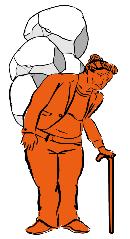 [Speaker Notes: 1, 2: ID due to drought/rainfall; 3 heat]
No evidence of gender effect for ambient heat-related morbidity in the elderly
Two studies analyzing warm-season hospitalizations used different study designs, populations and measures of heat: 
Anderson GB, Heat-related Emergency Hospitalizations for Respiratory Diseases in the Medicare Population.  American Journal of Respiratory and Critical Care Medicine. 2013 May 15; 187(10), U.S. medicare population, mean temperature, 4.3% increase  
Green, Basu et al, The effect of temperature on hospital admissions in nine California counties, International Journal of Public Health, 2010, 55(2), 9 CA counties, mean apparent temperature, 2% increase, also CVA, DM, ARF and dehydration for those 65 years and older
[Speaker Notes: Observational study]
Morbidity due to excessive heat: no clear gender effects
Ha et al, The effects of heat stress and its effect modifiers on stroke hospitalizations in Allegheny County, Pennsylvania. Int Arch Occup Environ Health. 2014 Jul;87(5), heat greater than 95%, CVA risk 12% higher, more in men
Gronlund, et al, Vulnerability to Renal, Heat and Respiratory Hospitalizations During Extreme Heat Among U.S. Elderly. Climate Change, 2016, heat greater than 97%, 9- 15% higher risk for renal/heat/respiratory admissions, especially for black race, older homes; no gender difference
[Speaker Notes: 1 noted other countries more in females]
Mortality risk of heat, air pollutants: no clear gender effect
Basu et al, A multi-county analysis identifying the populations vulnerable to mortality associated with high ambient temperature in California. American Journal of Epidemiology 2008, 168(6), 2.2% increase per 10deg F increase, over 65 years old, mostly cardiovascular deaths, mean apparent temperature- not heat waves
Bell et al, Evidence on vulnerability and susceptibility to health risks associated with short-term exposure to particulate matter: a systematic review and meta-analysis., Am J Epidemiol. 2013 Sep 15;178(6), meta-analysis, 33 of 108 papers from U.S., higher mortality risk for elderly, women (not significant)
[Speaker Notes: Authors noted that they might have found more deaths in women, in concert with other studies, had they looked at heat waves.]
U.S. females: early evidence of substantial harm or disproportionate effects
Girls: coccidiomycosis; asthma associated with air pollution 
Pregnant women and their babies: preterm birth, low birth weight, stillbirth, infant death associated with heat/air pollution; zika virus infection
Workforce/midlife women: lung cancer, heart disease associated with air pollution; asthma and hypertension associated with PM/wildfires; coccidiomycosis; hay fever; heat-related illnesses/exertional heat intolerance
Menopausal/elderly women: cognitive decline, CVD/CPD associated with air pollution; coccidiomycosis; rainfall-associated GI, respiratory admissions associated with heat
[Speaker Notes: Preliminary; paucity of data!
Cocci: southwest US; asthma: most common peds chronic illness]
Climate change and women’s health:
We cannot afford even an equivalent degree of harm, given the disproportionate necessity of healthy women to us all.